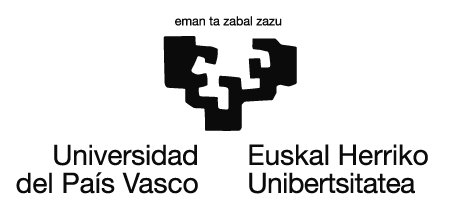 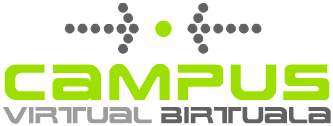 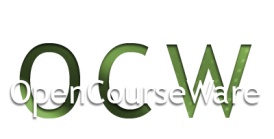 14.- ENERGIA: BARNE ENERGIA, ENERGIA ZINETIKOA, ENERGIA POTENTZIALA, ENERGIAREN TRANSFERENTZIA ETA KONTSERBAZIOA
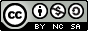 Lan hau Creative Commons-en Nazioarteko 3.0 lizentziaren mendeko Azterketa-Ez komertzial-Partekatu lizentziaren mende dago.  Lizentzia horren kopia ikusteko, sartu http://creativecommons.org/licenses/by-nc-sa/3.0/es/ helbidean
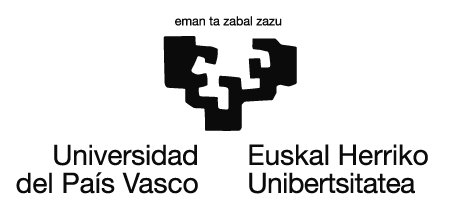 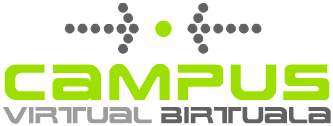 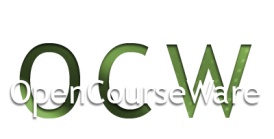 ENERGIA
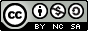 Lan hau Creative Commons-en Nazioarteko 3.0 lizentziaren mendeko Azterketa-Ez komertzial-Partekatu lizentziaren mende dago.  Lizentzia horren kopia ikusteko, sartu http://creativecommons.org/licenses/by-nc-sa/3.0/es/ helbidean
2
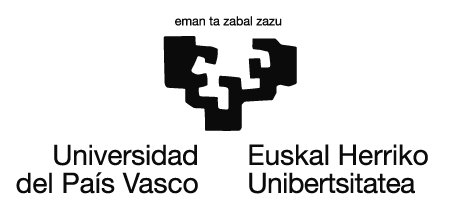 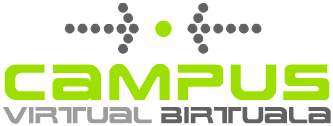 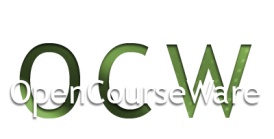 Zer da energia?
Magnitudea da, eskalarra, gorputzen gain edo sistema materialen aldaketak sortzeko (beraien gorputzean edo beste gorputzetan) gaitasuna, aldaketa horren propietatea edo ezaugarria neurtzen duen magnitudea da.
Unitateak  joule (J).
Kaloria (cal)  1 cal = 4,18 J; kilowatt-orduko (kWh)  1kWh = 3,6 · 106 J.
3
Energia zinetikoa (EC). Mugimendua dutelako EC =1/2 m·v2
Energia potentzial elastikoa. Deformatzerakoan (malgukia) duten energia da: EE = 1/2 k·x2
Partikulen agitazioa
Atomoen loturekin erlazionatutakoa
Atomoen nukleoak apurtzerakoan
Uhin elektromagnetikoekin hedatzen dena
Eguzki energia, X izpiak, mikrouhinak
Kargatutako gorputzak mugitzerakoan
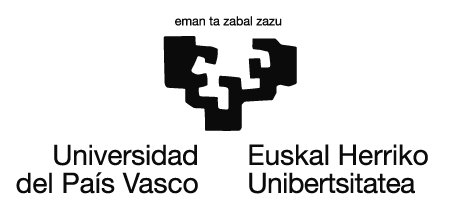 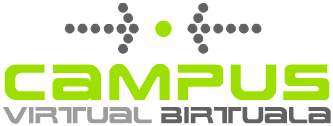 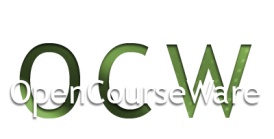 Bi energia mota al ditugu?
Energia mekanikoa
Energia potentziala
(EP). Posizioa edukitzeagatik
Energia potentzial grabitatorioa. Eremu grabitatorioan egoteagatik. 
EP = m⋅ g ⋅ h
Bi mota
EM = EC + EP
Energia termikoa
Energia kimikoa
Energia nuklearra
Erradiazio energia
Energia elektrikoa
4
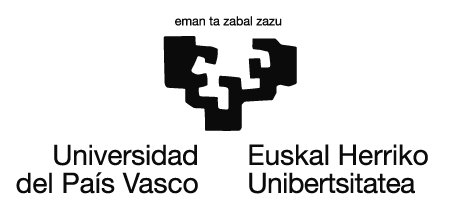 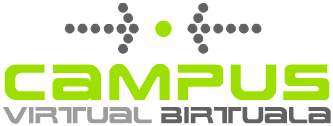 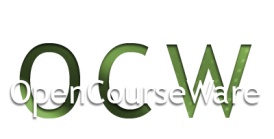 ENERGIA
1.- Ondorengo sistema materialek, ba al dute energiarik? Zergatik diozu energia dutela? Zer motakoa da duten energia? 
-Sagarra, neska, gasolina, eguzkia, kamioia, pila, urtegia. 
2.- Zer da energia? Saia zaitez energiaren definizio bat ematen. 





3.- Aipatu ezagutzen dituzun energia motak?
Energia, gorputzek eta sistema materialek duten propietatea da. Propietate honek gorputzek eta sistemek berengan edo heste sistema edo gorputzengan aldaketak sortzeko duten ahalmena adierazten digu.
Sistema Internazionalean energiaren unitatea JOULE da (J). Beste unitate bat KALORIA da (cal). 1 cal= 4,18 J 
Askotan erabiltzen den heste bat KILOWATT ORDU da (kwh). 1 kwh=3600000 J
5
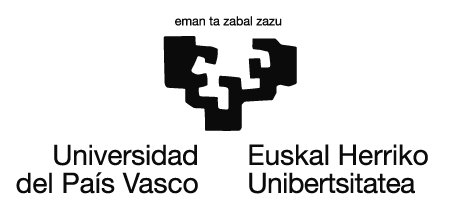 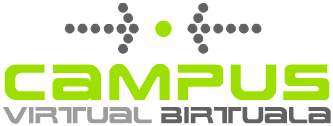 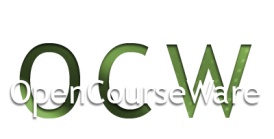 .- Mugitzen ari den kotxe batek, ba al du energiarik? Noiz du energia gehiago, abiadura 20 Km/h ala 60 Km/h denean? 
Kotxe bat eta kamioi bat ditugu abiadura berdinez higitzen, zeinek du energia gehiago? Zergatik? 
Ezagutzen al duzu espresiorik mugitzen ari den gorputz baten energia adierazteko? Nola esaten zaio energia mota honi? 

5.- Lurretik 5 m-ra dagoen gorputz batek, ba al du energiarik? Zeren araberakoa da duen energia? Altuera al da bakarrik kontuan hartu beharrekoa? Emaiozu izen bat energia mota honi.
6
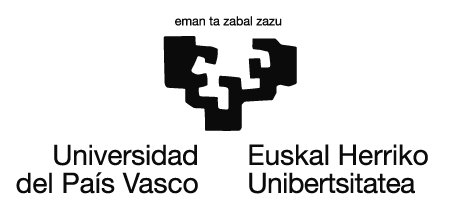 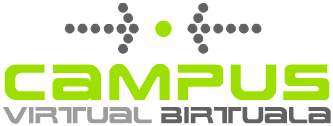 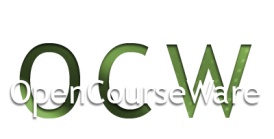 6.- Gasolinak, ba al du energiarik? Zergatik?
Gorputzek BARNE ENERGIA dute. Barne energiak gorputzen egiturarekin, tenperaturarekin eta masarekin zerikusia du. Azken finean. energia guztiak bi motakoak direla kontsidera daiteke:
ZINETIKOA: mugitzen diren gorputzek dutena.
POTENTZIALA: gorputzek duten posizioaren araberakoa. 

Energia potentzialak izen desberdinak hartzen ditu elkarturik dauden indarren arabera: grabitatorioa, elektrikoa, nuklearra. Dena den, interesgarria izaten da barne energia ere kontsideratzea, nahiz eta jakin barne energia esaten dugunean potentzialak (egitura, konposizioa) eta zinetikoa (tenperaturak partikulen mugimenduarekin zerikusia du) kontsideratzen ari garela.
7
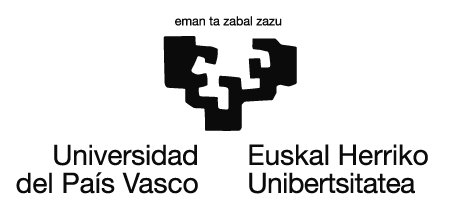 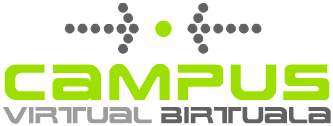 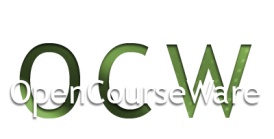 7.- a) Zuzena al da esatea "petrolioa gastatu egiten dela"? Eta energia gastatzen dela? 
b) Zuzena al da esatea pastel bat jaten dugunean energia jaten ari garela? 
8.- a) Burdin zati batek 8000C-tan, 200C-tan baino energia gehiago al du? 
b) Zeinek du energia gehiago, 1 kg ur likidoak ala 1 kg izotzak, biek 0 C-tan daudela? 
c) Zeinek du energia gehiago, 1 kg gasolinak ala l kg urak?


9.- Aztertu ondorengo prozesuak. Seinalatu aldatzen diren sistemak, gertatzen diren transformazioak eta hasiera eta azken egoerekin elkarturik dauden energia motak. Hemen duzu adibide bat: 
"Futbolari batek ostikada bat ematen dio baloiari".
ENERGIA ERALDATZEN DA
8
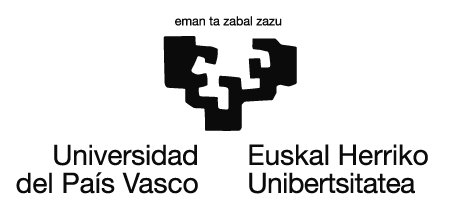 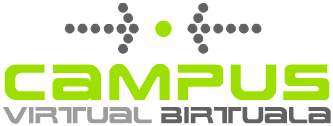 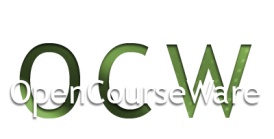 a) Txirrindulari batek aldapa bat igotzen du.
b) Izotz puska bat urtu egiten da ontzi batean.
c) Pertsona batek ura ateratzen du putzu batetik. 
d} Portzelanazko plater bat apal batetik erortzen da lurrera (justu lurra ukitu baino lehen)
e) Aztertu platerari gertatzen zaiona lurraren kontra jotzen duenean.
10.- Har ezazu ondorengo sistema: urtegia, turbina, dinamo eta etxean dugun lanpara bat. Egin ezazu, lehen egin duzunaren antzera,etxean argia agertu arte gertatutako prozesu guztiaren deskripzioa.
9
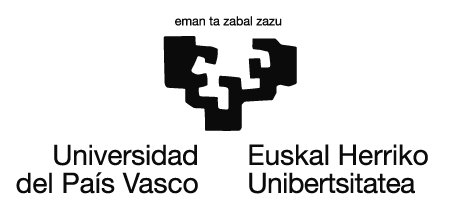 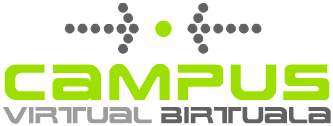 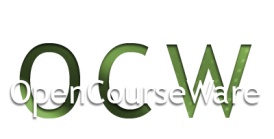 ENERGIAREN DEGRADAZIOA
11.- Hainbat prozesu ikusi dituzu non energia eraldatzen baita. Orain  agertzen zaigun galdera hauxe da "baliokideak al dira energia mota guztiak?"

Printzipioz ezetz esan behar dugu. Mota batzuek besteek baino aldaketa gehiago egiteko balio dute. Esaterako, energia elektrikoa prozesu askotan erabil dezakegu eta ur beroaren barne energia gutxi batzuetan besterik ez. Energia elektrikoak ur beroaren barne energiak baino "kalitate" gehiago duela esan dezakegu.

Orokorrean. energia erabiltzen dugunean, prozesua bukatzerakoan energia kantitate berbera dugu, baina kalitate gutxiagokoa. Energia degradatu egin dela esaten da. Hizkuntz arruntean "gastatu" edo "kontsumitu" esaten bada ere, hau ez da horrela. Energia kantitate berbera dugu, baina orain ez da hain erabilgarria. 

a) Baso bat esne bero dugu. Mahai gainean utziz, handik pixka batera esnea hoztu egin da. Zer gertatu da esneak zuen barne energiarekin? Desagertu egin al da?
b) Biraka ari den ziba bat gelditu egiten da. Desagertu egin al da zibaren energia?
10
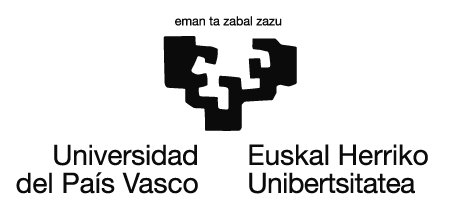 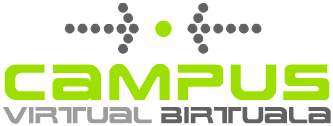 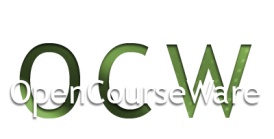 ENERGIAREN KONTSERBAZIOA

Esan dugun bezala, energiaren transformazio guztietan agertzeko era aldatu egiten da. Energia eraldatzen dela esaten dugu. Baina guztira dagoen energia kantitatea mantendu egiten da. Energia kontserbatu egiten da.
12.- Batzuetan, badirudi Energiaren Kontserbazioaren Printzipioa ez dela betetzen:

a) Gari zelai bat ereiten dugu. Uztan, ereindako hazia baino gari gehiago jasotzen da. Handitu egin al da energia? 
b) Euria egin du eta urtegi bat bete egin da. Urak orain energia potentziala du. Handitu egin al da energia? 
c) Eragingailu baten bidez dinamo baten errotorea birarazi egiten dugu. Energia elektrikoa agertzen da. Handitu egin al da energia?
11
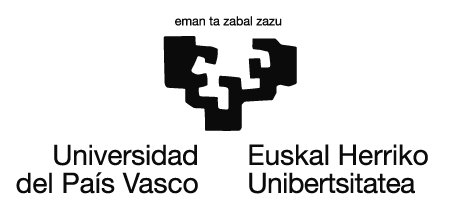 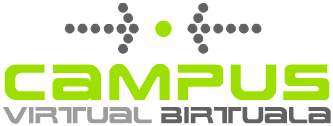 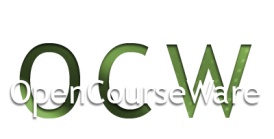 13.- Lurretik 15 m-ra dagoen teilatu batetik, 2 kg dituen teila bat askatzen dugu. Adierazi teilak dituen energia motak 

a) Erorketa hasten den unean.
b) Lurretik 10 m-ra dagoenean.
c) Juxtu lurrera iristen denean. 
d) Kalkulatu lurrera iristen denean teilak duen abiadura. 

14.- Suposa dezagun 200C tenperatura duen burdin zati bat, 10°C-tan ontzi batean dagoen uretara sartzen dugula. Zer da, zure ustez, gertatuko dena? Nolakoak izango dira ura eta burdinaren tenperaturak azkenean? Eman azalpen bat energia hitza erabiliz. 

15.- Zeren arabera egongo da sustantzia bat “berotzeko” behar den beroa?
ENERGIAREN TRANSFERENTZIA
12
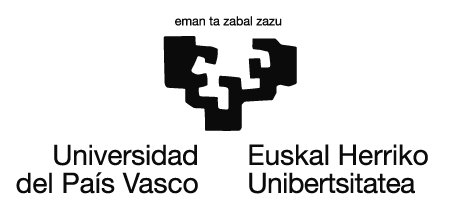 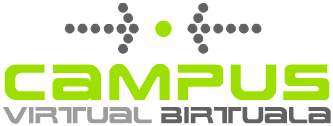 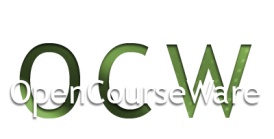 Sistema batek elkar aldatzen duen beroa t1 tenperaturatik t2 tenperaturara pasatzen denean, tenperatura aldaketarekin, masarekin. eta sistema osatzen duen sustantziaren izaerarekin zerikusia du. Sistemaren izaera hau konstante baten bidez adierazten da: bero espezifikoa (Ce)
Q = m ce (t2 - t1)
Bero espezifikoa : sustantzia baten 1 g aren tenperatura 1  C aldatzeko behar den energia da.
Kaloria (cal) : 1 g uraren tenperatura 1C igotzeko behar den beroa da
16.- a) 1 kg ur eta 1 kg alkohol berotu nahi ditugu, biak hasierako tenperatura beretik azken tenperatura berberera. Zein kasutan beharko dugu energia gehiago? Zergatik?
b) Energia kantitate berbera emanda, zeinek igoko du gehiago bere tenperatura, 1 kg urak ala 1 kg burdinak? Zergatik?
13
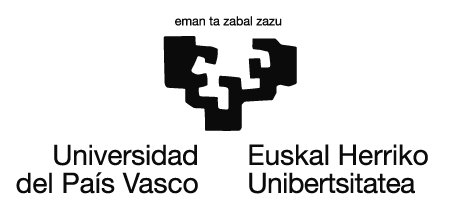 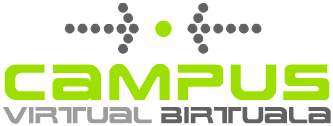 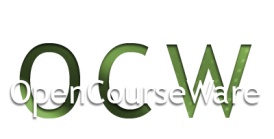 17.- Zer da zuretzat lana? Hizkuntz arruntean askotan erabiltzen da lana hitza. Eman adibide batzuk. Esanahi berarekin erabiltzen al da zientzian? Eman lanaren definizio zientifikoa. 
18.- a) Gizon batek 50 kg-ko patata zaku bat igotzen du lurretik 2 m-ko altuerara. Azal itzazu gertatu diren energia transferentziak.
b) Zein da zakua jasotzeko behar den indar minimoa? Kalkulatu zakua jaso duen indarrak egin duen lana.
Indar batek egiten duen lana kalkulatzeko indarraren balorea eta eginiko distantzia ezagutu behar ditugu.
W= F. d
14
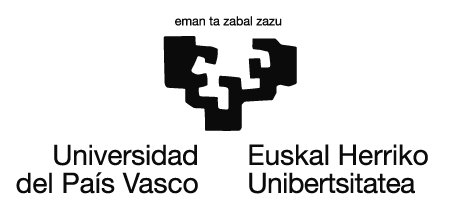 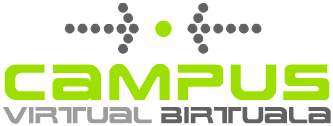 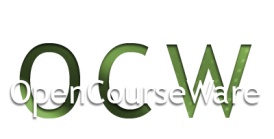 19.- 50 kg duen haragi zati bat zintzilikaturik dugu sabaitik 1 m duen soka baten bidez. 

a) Zenbateko indarra egin behar da haragia eusteko? Zenbateko lana egiten du indar horrek? 
b) Aztertu egoera honetan ematen diren energia transferentziak eta esan, horren arabera, aurrean kalkulatutako lanak zentzurik duen ala ez.

20.- Txirrika baten bidez, 50 kg duen gorputz bat altxatzen dugu, sokaren beste aldetik 700 N-eko indarra eginez. kalkulatu: 
a) 700 N-eko indarrak egin duen lana 2 m jaso badugu gorputza.
b) Gorputzaren energia zinetiko eta potentziala justu lurretik 2 m ra dagoenean.
15
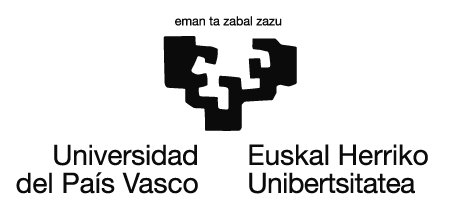 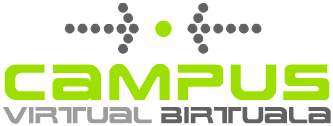 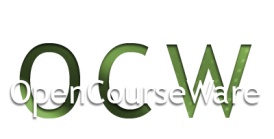 LANA eta BEROA ez dira energia motak. Gorputzek era sistema materialek energia zinetiko edo potentziala izan dezakete.
Gorputzek eta sistemek barne energia dute. Baina ez dute ez lanik era ez berorik. 
Sistemen artean transferitzen den energia neurtzeko erabiltzen diren magnitudeak dira lana eta beroa. 
Sistema batek beste bati transferitzen dion energiari.
Tenperatura diferentziagatik ematen den transferentziari BEROA esaten zaio, .
Sistemen artean Aplikazio puntua desplazatzen duten indarrak daudenean ematen bada transferentzia LANA esaten zaio,
16
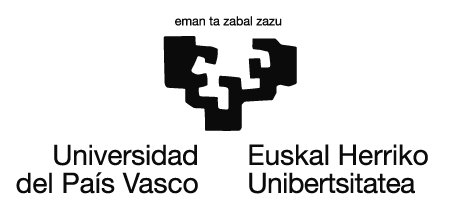 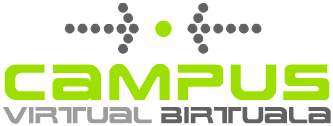 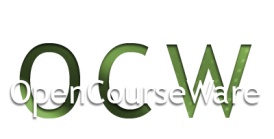 Lana eta energia
Energia sistema baten ezaugarria da, transformatzeko eta egoera berri batetara iristeko gaitasuna adierazten diguna.
Transformazioak eta transferentziak ulertu behar ditugu. Transferitu egiten da eta transformazioak eragiten ditu.
Objektuetan eta bizidunetan dago. Baita ere espaziotik iristen da. 
Bere eragina detektatzen dugu aldaketak gertatzen direnean, hau da zerbait gertatzen denean.
17
[Speaker Notes: No encuentro forma de definir energía, sin hacer uso de definiciones posteriores.]
Pisua
Desplazamendua
Pisua
→
→
→
→
→
FX
F
F
FX
FX
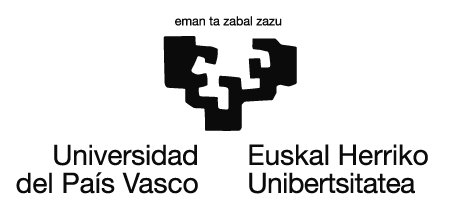 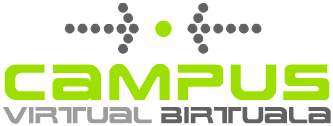 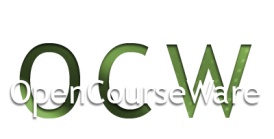 Lana
Magnitudea da,  mekanikoki transferitzen den energia neurtzen du desplazamendua eragiten duen indarrarengatik.
 F konstantea matematikoki W = F · x · cosα
 Energiaren unitateak.
1 J = 1 N · 1 m.
Arrastaka desplazatzen da. Lana dago.
Motxila eramaten
Desplazamendurik ez badago ez dago lanik. Geldirik, lanik ez..
Motxila geldirik sorbaldan
Tiratzen dugu
α
α
18
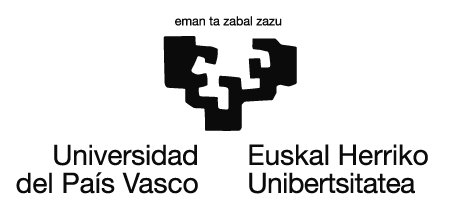 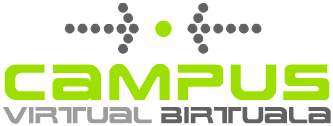 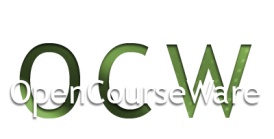 Lana
Zenbakia da, hau da, eskalarra:
 Positiboa: Angelua: 0 eta 90º, indarrak desplazamendua sortzen du, energia handitzen da  kotxe baten motorra adibidez.
 Zero: Indarra eta desplazamendua perpendikularrak dira ( = 90º)  adibidez motxilaren pisua.
 Negatiboa: Indarra eta desplazamenduaren angelua 90º eta 180º tartean, indarra desplazamenduaren aurka doa, xahutzen da eta energia mekanikoa gutxiagotzen da  adibidez marruskadura
WMAR = F MAR· x · cos 180º = - FMAR· x
19
F
ra
s
rb
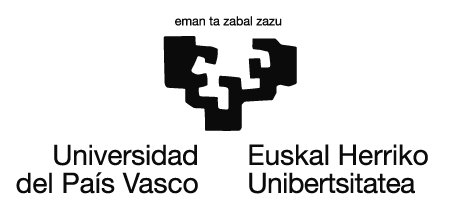 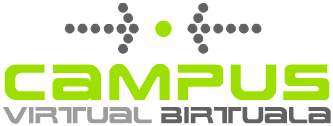 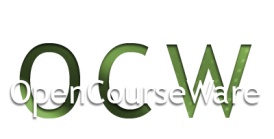 Lana
Lana energia transferitzeko era bat da
denean
90
20
[Speaker Notes: Aclarar la notación del punto para el producto escalar]
h1
h2
→
→
→
F
P
F
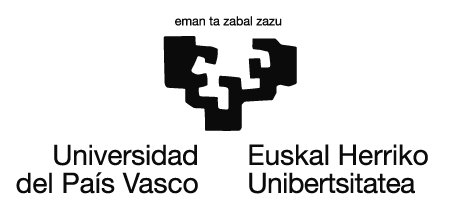 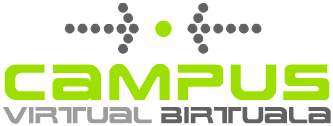 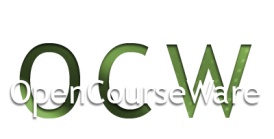 Lana eta energia mekanikoa
Lana galtzen den energia mekanikoa (posizioarengatik bada).
Matematikoki: WPisua= – ∆EP
Lana eta energia potentziala
Lana eta energia zinetikoa
Egiten den lana da energia zinetikoaren aldaketa 
Matematikoki: Wtotala=∆EC
21
h1
h2
→
→
→
F
P
F
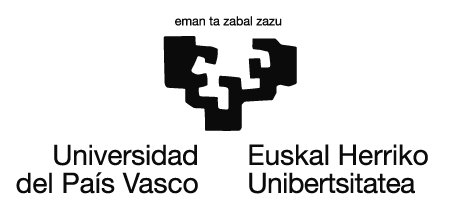 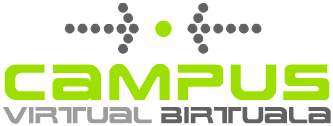 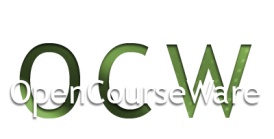 Lana eta energia mekanikoa
Lana eta energia mekanikoa
Pisua ezik, indarren lana indar ez kontserbakorren lana.
Matematikoki: Wezkonts=∆EM
Energia mekanikoaren kontserbazioa: soilik pisua edo grabitatorioa  WNP= 0  ∆EM = 0 y EM = konstante.
22
F
q
Fcosq
ra
s
rb
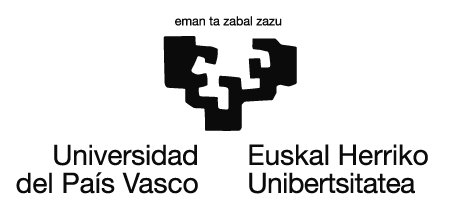 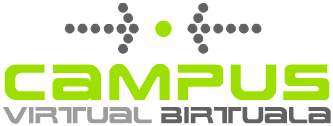 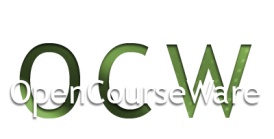 F
q
Fcosq
ra
Dr
rb
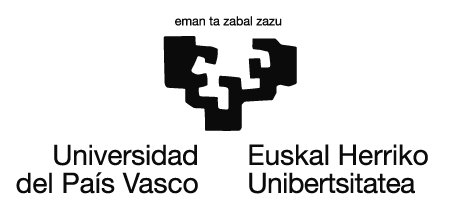 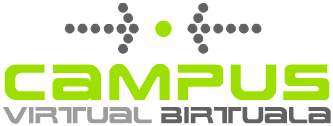 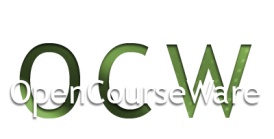 Lana Wtotala, kalkula ezazu indarra F=80N m=10kg masa duen blokearengan egiten bada eta 6m desplazatzen bada (μ =0,3 y θ =20º)
Energia zinetikoa kalkula ezazu.
24
F
s
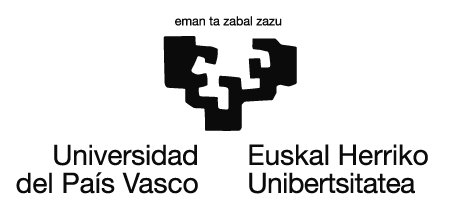 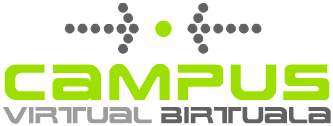 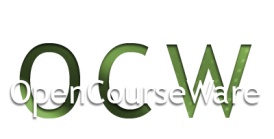 Lana Wtotala, kalkula ezazu F=120N indar konstantea m =10kg gorputzean eginez 4m desplazatzen bada maldan (μ =0,25 y θ =30º)
Energia zinetikoa kalkula ezazu.
θ
25
F
s
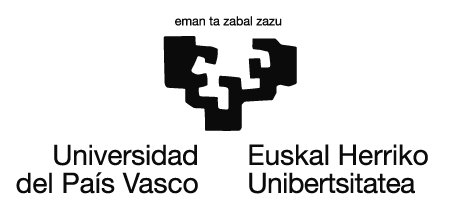 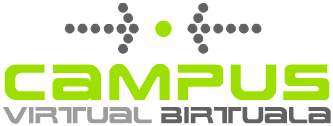 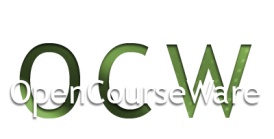 Lana Wtotala, kalkula ezazu F=40N indarrak m =10kg duen gorputzari eragiten badio eta 2m beherantz plano okertuan desplazatzen bada (μ =0,25 y θ =50º)
Energia zinetikoa kalkula ezazu.
θ
26
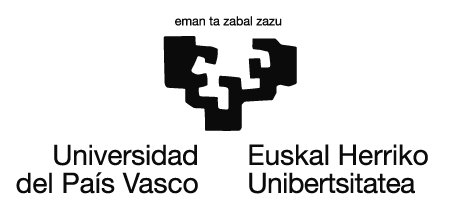 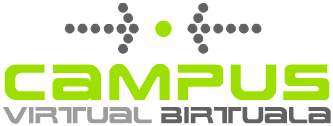 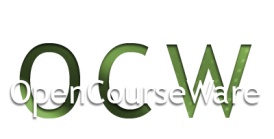 Unitatea 

N·m, da Joule izenekoa
Zein indarrek ez dute lanik egiten?

Ibilbidearekiko perpendikularrak direnak. Pendulu baten sokaren tentsioak lana egiten badu? Kotxe baten masak lana egiten al du?
27
[Speaker Notes: Hacer el dibujo de cada caso y mostrar claramente cual es la trayectoria y cual la fuerza y el ángulo.]
s
F
m
vh
vf
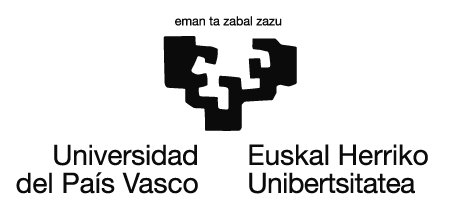 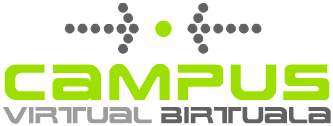 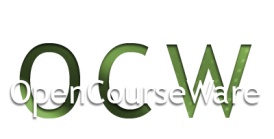 Energia zinetikoa
Abiadurari dagokion energia da.
Egindako lana kendura honek emango digu.
28
s
F
m
Vh= 2m/s
vf
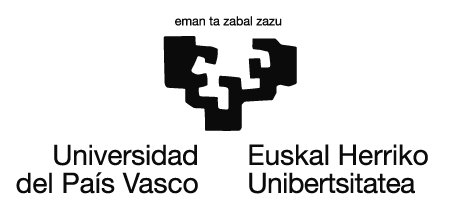 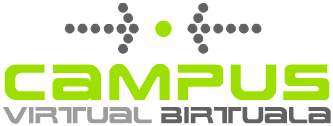 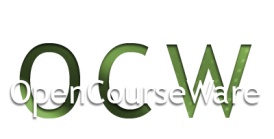 Wtotal, aurki ezazu indarra F=40N m =6 kgko blokean egiten bada eta 10m (μ =0,4) desplazatzen bada.
Energia zinetikoaren aldaketa dela konproba ezazu.
29
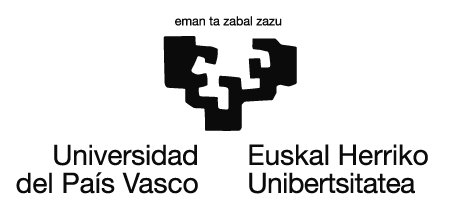 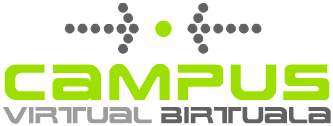 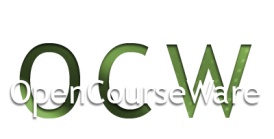 da Energia Zinetikoa.
Orduan:
Sisteman lana egiten bada eta soilik abiadura aldatzen bada, lana energia zinetikoaren aldaketa da.
30
[Speaker Notes: Ya vamos viendo que aplicar una fuerza y generar movimiento en ese sentido, es realizar trabajo y que es este un mecanismo para traspasar energía, tal vez esa sea una forma de definir el trabajo.]
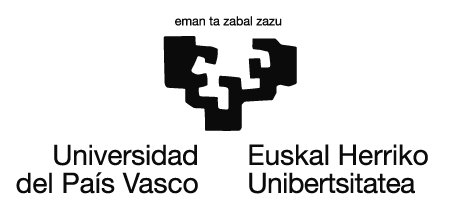 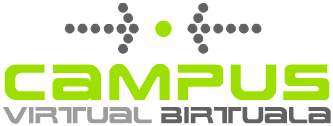 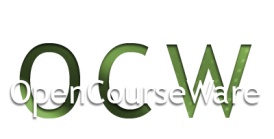 Dedukzioa
Mugimenduaren ekuazioetatik
31
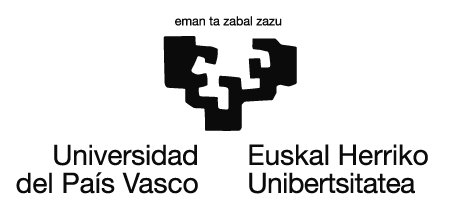 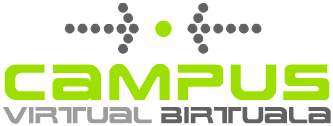 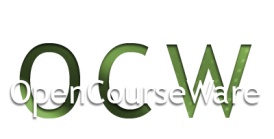 32
mg
h
yb
mg
ya
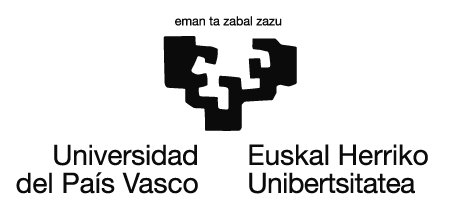 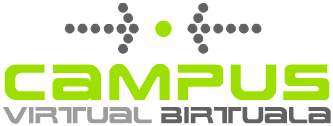 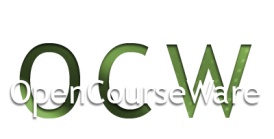 Energia potentzial grabitatorioa
Grabitatearen indarrak egiten duen lana da:
33
[Speaker Notes: Explicar que realizamos cierto trabajo sobre el sistema para levantar la pelota(SIN ACELERARLA), pero esta está en reposo al comienzo y al final, no debería  como decía la ecuación anterior manifestarse esto como una variación de algún tipo de energía?]
m =6Kg
y =10m
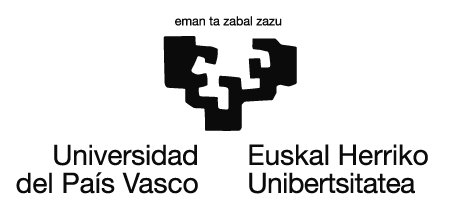 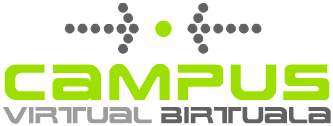 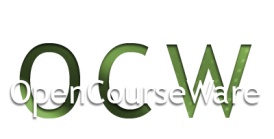 mgh energia potentzial grabitatorioa da (Ep).
Lana: Energia aldaketa: Potentzial grabitatoriotik zinetikora
Zenbakia da eta jouletan neurtzen da.
34
[Speaker Notes: Para tener idea de cuanto es un joule, hacer que calculen a que altura hay que poner una manzana de 100 g para que tenga un joule de energía potencial. Si tomamos g=10m/s2, hay que ponerla a UN metro!]
m =6Kg
y =10m
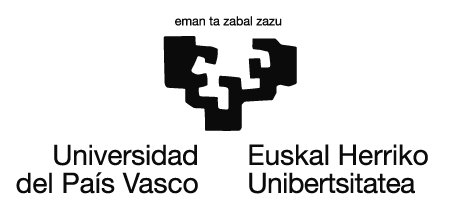 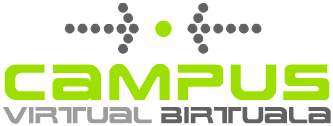 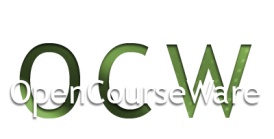 Ep
Ec
Em
35
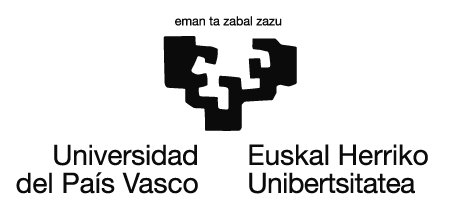 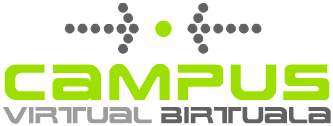 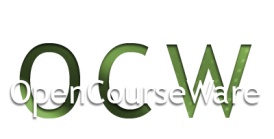 Energia zinetikoa eta potentzialaren baturari Energia Mekanikoa deitzen zaio
36
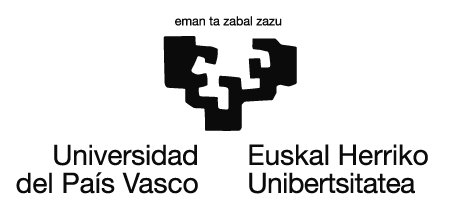 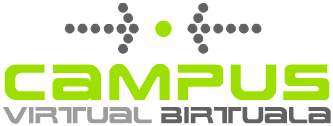 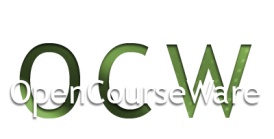 Ep
Ec
Em
Vo= 10m/s
y
m =10Kg
37
m =6Kg
y
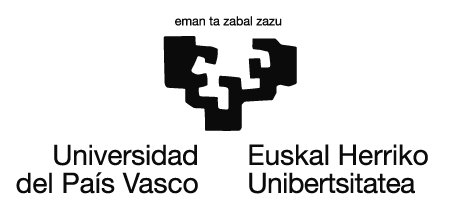 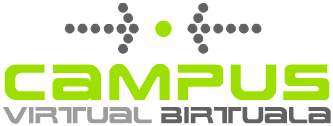 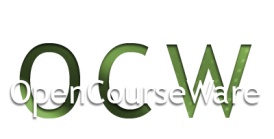 Ep
Ec
Em
s = 12m
35º
38
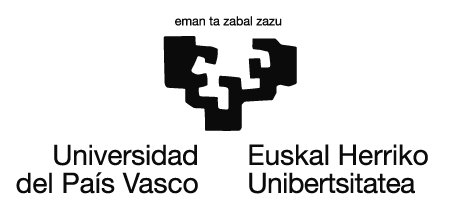 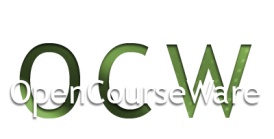 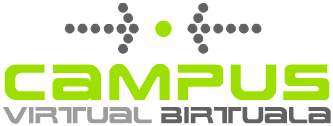 Energia Potentzial elastikoa
Malgukiek elastikotasuna dute. Posizio normala dute. Honetatik kanpo  energia potentziala gordetzen dute eta indarrak eragiten dituzte.

Indar elastikoa horrela kalkulatzen da: F = - k  ΔX
ΔX =  Posizio normaletik egindako desplazamendua 
 k =  Malgukiaren elastikotasun konstantea 
F =  Indar elastikoa
Indar elastikoaren lana energia potentzial elastikoa da:
39
mg
y
mg
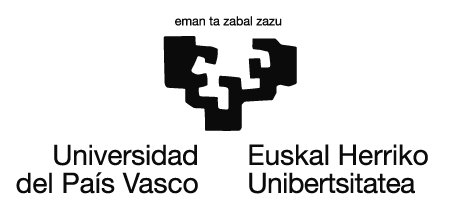 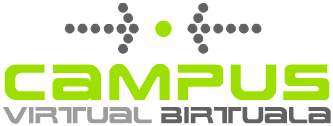 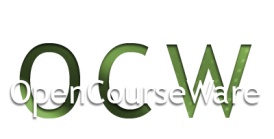 Transformatzen den energia:
HANDITUTAKO MOTAK = GALDUTAKO MOTAK
40
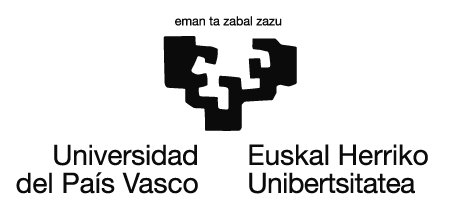 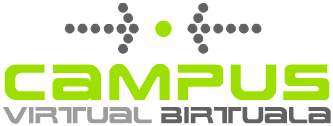 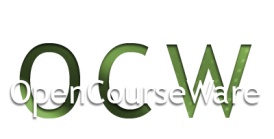 Indar mekanikoaren kontserbazioa eragiten duten indarrak. 
Eragiten ez dutenak.
Energia mekanikoa kontserbatzen bada, indarrak kontserbakorrak dira. Adibidez indar grabitatorioak.
Energia mekanikoa kontserbatzen ez bada, orduan gutxienez kontserbakorrak ez den indar bat dago. 
Kasu honetan, energia mekanikoaren aldaketa indar ez kontserbakorrak egiten duten lanaren berdina da Adibidez marruskadura.
41
[Speaker Notes: Podría darse el ejemplo de un plano inclinado, con y sin fricción]
m =6Kg
y
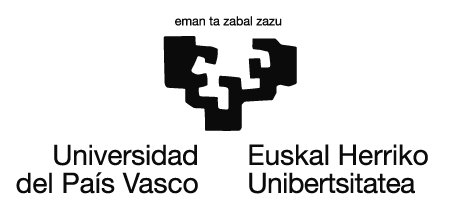 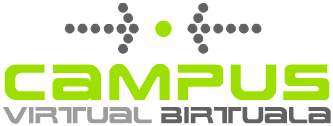 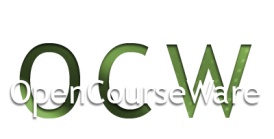 Ep
Ec
Em
TFr
s = 10m
μ = 0,3
55º
42
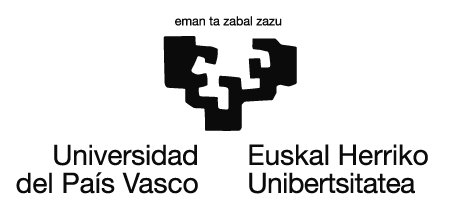 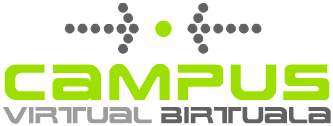 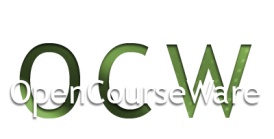 Potentzia
Energia transformazioaz gain, energia transformazio honen aldaketa ezagutzea funtsezkoa da. 
Hau da Potentzia
Potentzia
Indarra konstantea bada:
43
[Speaker Notes: Comentar porque uno pone trabajo en lugar de energía!!!]
W
F · x
P =
=
= F · vm
t
t
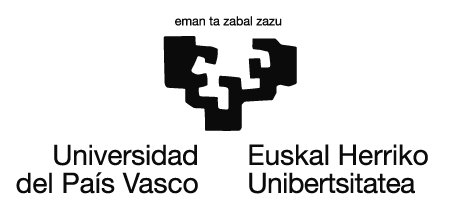 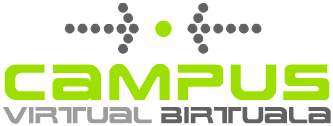 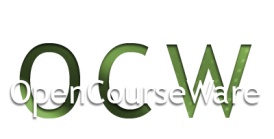 Potentzia
Makina   Potentzia (ZP edo CV)
Egindako lana eta denboraren arteko erlazioa
Unitatea (W). 1J/1s
Besteak kilowatt (kW)  1 kW = 1000 W; megawatt (MW)  1 MW = 106 W; zaldi-potentzia (ZP)  1 CV = 735 W.
Potentzia eta abiadura
Igogailua  8
Motoa  10
Garabia 5-20
Kotxea80-150
Txalupa3-200
Hondeamakin 150-300a
Kamioia400
Hegazkin txikia 10001000
Atoiontzia
Petrolio-ontzia 30000-50000
Airbus 380 100000
Espazio-ontzia 12000000
Hainbat makinen potentziak.
44
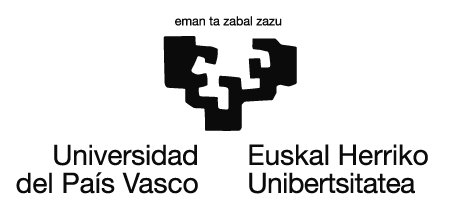 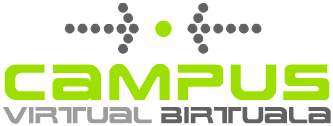 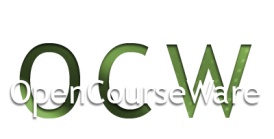 Unitatea watt, 1 W = 1 J/s da.
 Ingalaterran zaldi-potentzia erabiltzen da.
	1 hp = 746 W
Beste unitatea, elektrizitatean erabiltzen dena kilowatt  ordukoa da.
1 kWh = 3.6 106 J
Problemak ebatzita
https://rafamunoa.wordpress.com/2015/05/page/2/
45
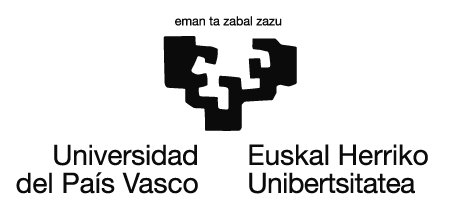 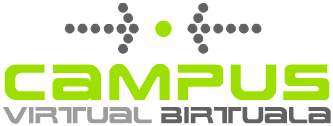 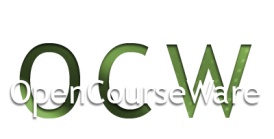 ERREPASOA
Energia potentziala
Energia zinetikoa
Altura berdinetik egurrezko eta altzairuzko bi bola erortzen uzten ditugu.
Batera erortzen dira.
Buztin biguna
A-tik erortzen uzten dugu.
Ur tantekin betetzen badugu
Zeinek izango ditu tanta gehiago?
Apurtuko al dugu eraikuntza?
46
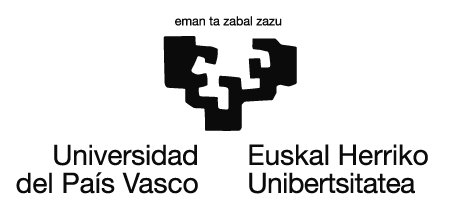 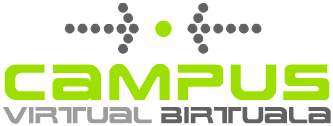 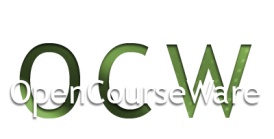 Energiaren ezaugarriak
Energia gorde eta garraia daiteke
TRANSFERITZEN DA: Lana (eta beroa
Garraioa
Sukaldean
Gorde.
Transformatzen da
Degradatzen da: balio ez duenean bihurtzen da
Zinetikoa potentzialean.
Beroa
Kontserbatzen da
Transformazioetan kontserba daiteke mekanikoa
Baloiak boteak ematerakoan, zati bat beroan garraiatzen da. Zati bat ez da erabiltzen, hau da, degradatzen da.
47